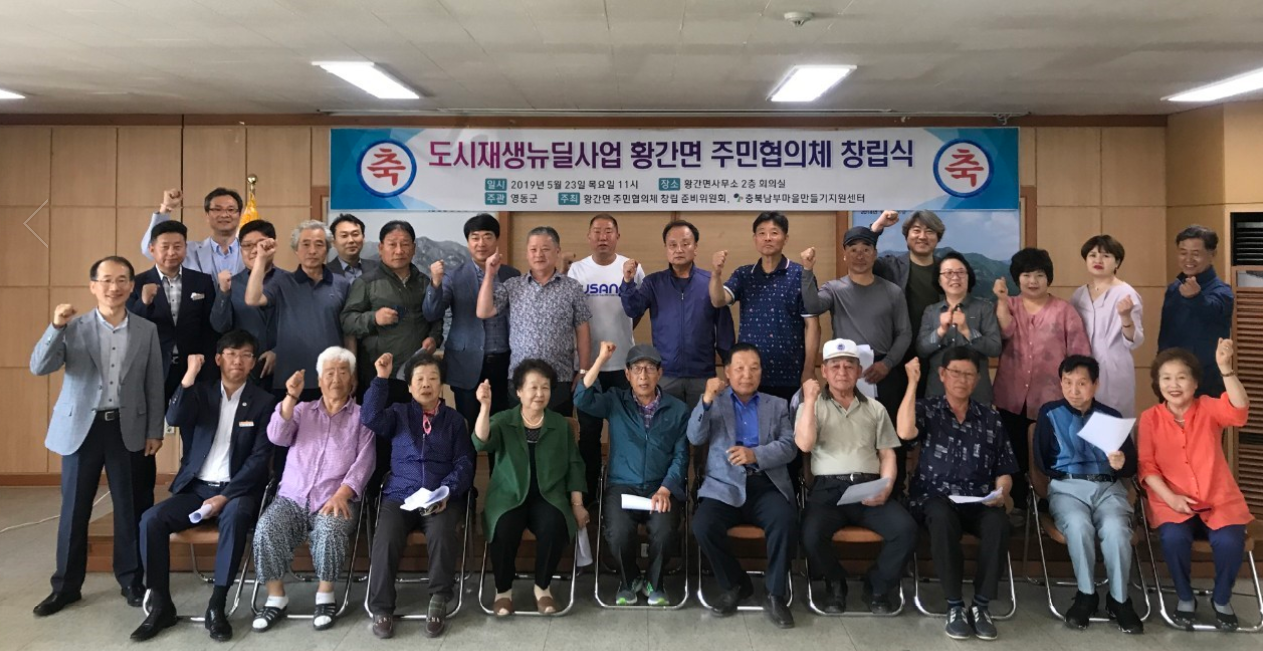 9-1. 영동읍 전선 지중화사업
중앙지구대~소화의원 외 1개소/4,000백만원/1.2km
배전 및 통신선로 시공사 선정 및 착공(한전, 통신사업자)
9-2. 소규모 지역개발사업 추진(1회추경 포함)
7. 1.(월) ~ 7. 31.(수)/ 공사계약 및 착공
추진현황
9-3. 도시재생 뉴딜사업 공모신청
황간역 일원 / 일반근린형(국비 100억, 지방비 67억)
신청기간 : 7. 30.(화)~8. 02.(금) / 제출 : 충청북도
9-4. 취약지역 생활여건 개조사업(새뜰마을사업)
영동읍 부용리 일원 / 2,416백만원
주택정비사업 (30개소), 담장설치공사 (현장조사 10개소) 및
     마을공동작업장 착공
9-5. 도시재생대학 (3기) 운영
7월~10월/영동군 군민(희망자) / 40여명
주관·주최 : 영동군, (사)충북마을만들기지원센터
9-6. 면소재지 경관조명 설치사업
황간면, 추풍령면, 용화면 / 200백만원
자체 설계완료 및 공사착공
9-7. 국토부 지역개발사업 추진
                                                                                                        (단위 : 백만원)
9-8. 군계획도로 개설사업 추진
                                                                                                        (단위 : 백만원)
9-9. 기타현안업무
용두공원사면 경관정비사업 실시설계/21,000백만원
공동주택 관리비용 지원사업/사업착공(주원빌라  외21단지)  및
      사업완료(세림빌라 외 5단지)
▣ 이달의 중점 홍보 사항
도시재생대학 운영/일간지,  감고을 소식지 게재